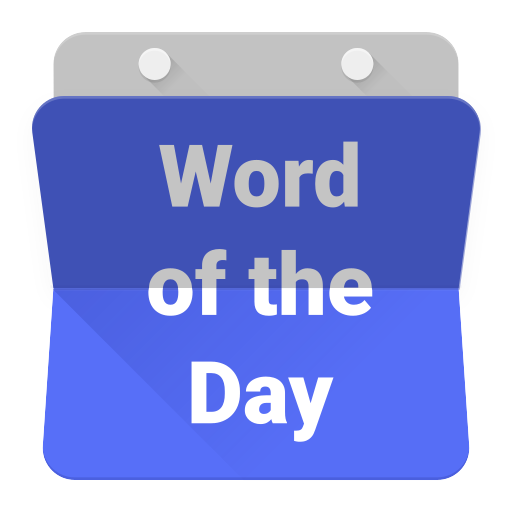 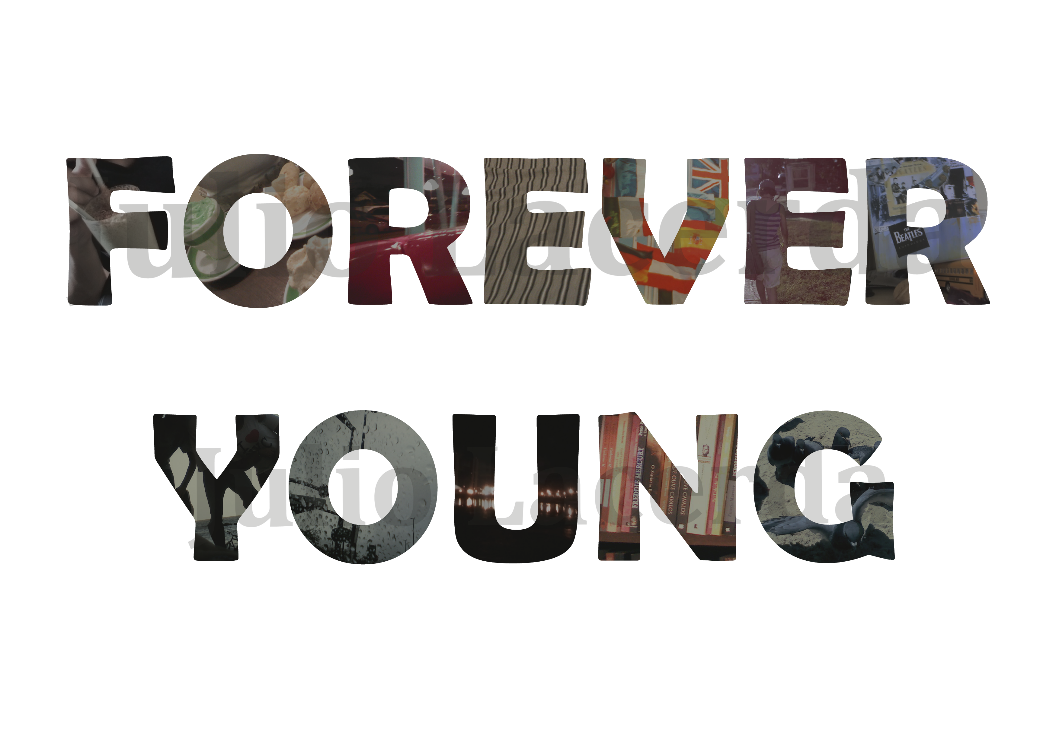 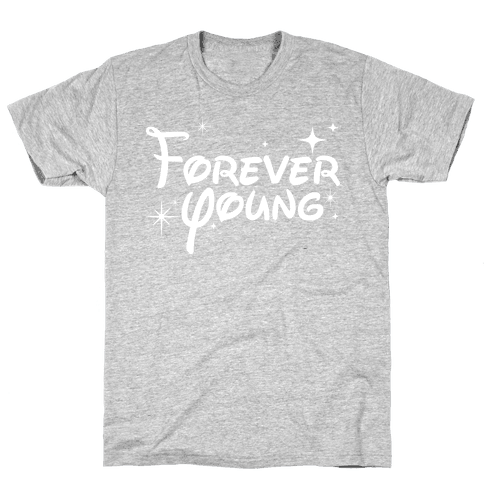 yang
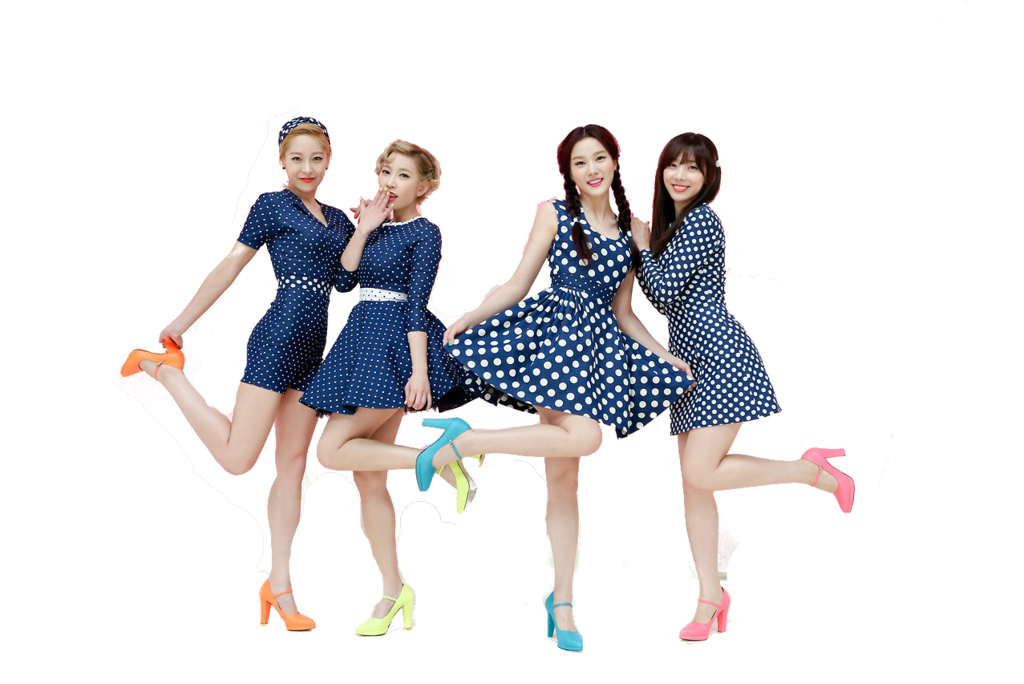 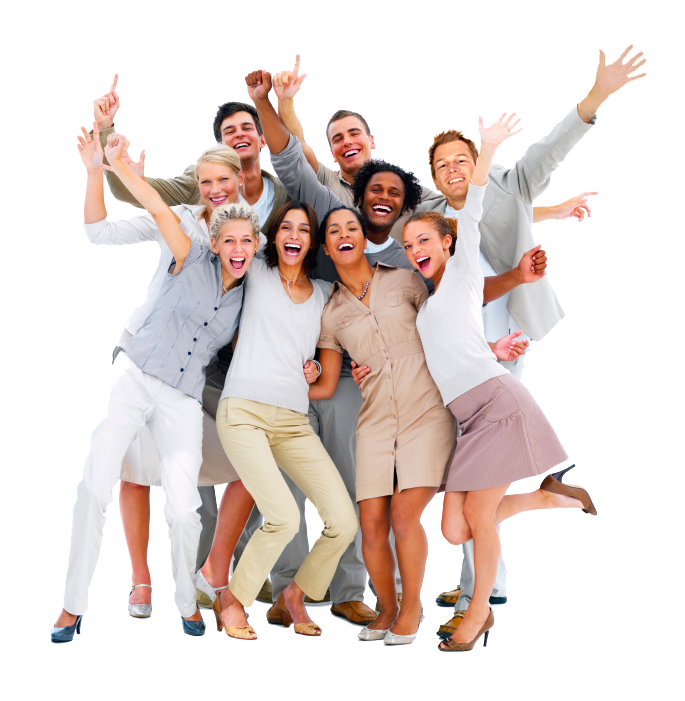 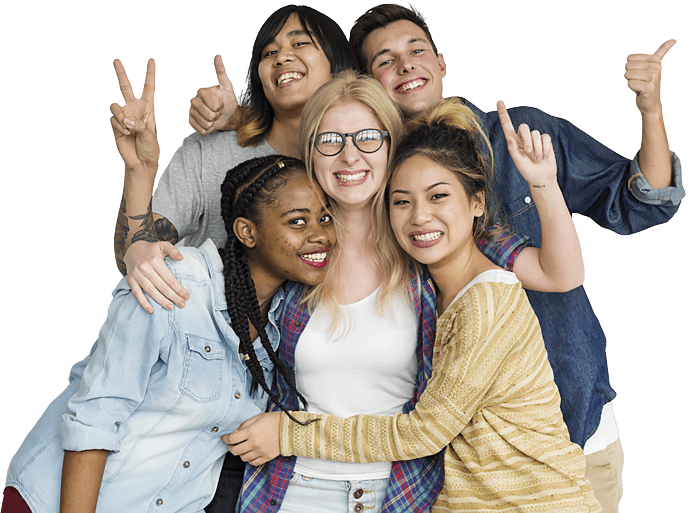 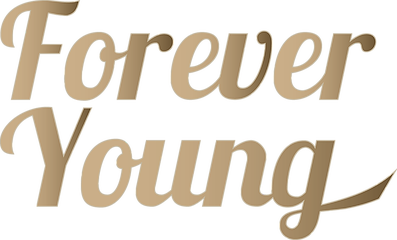 yang
You probably think that “yang”, pronounced “young”,
  is the Indonesian word for “young”, right? 
 That’s okay because you are probably too “young” to know that the relative pronoun “yang”, means “who”, “whom”, “whose”, “which” and “that” in Indonesian.
No kidding, it means all “that” and more!
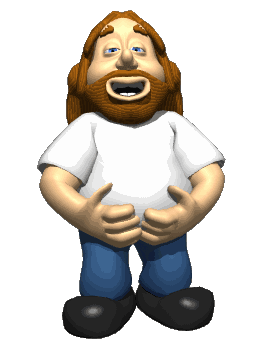 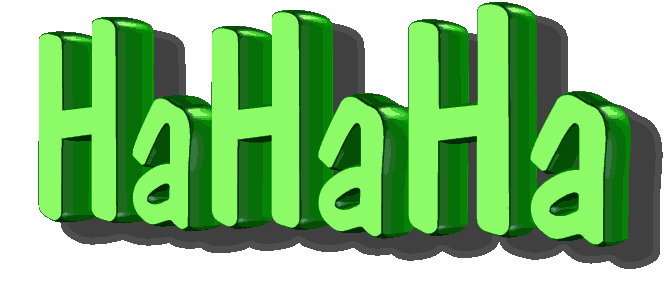 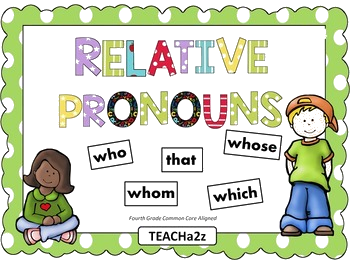